PRINCIPLES OF WO MANAGEMENT
By: SABINA JACOBS
REGISTRAR
NATIONAL WELFARE BOARD
INTRODUCTION
All organizations, institutions or individuals who collect funds for welfare purposes, should be registered as a welfare organization in terms of Section 16 of the National Welfare Act, 1965 (Act 79 of 1965)as amended;
Welfare organizations are registered to provide services that complement social welfare services and to prevent the general public from exploitation;
REGISTRATION CONDITIONS
Registration of an organization as a welfare organization is subject to the following conditions:
 The organization has to limit its activities to the area of operation as stated in its constitution;
The name and/or the objectives of the organization may not be changed without written permission from the National Welfare Board;
The organization has to provide the annual report (activities throughout the year) of the chairperson; 
the audited financial report and 
the minutes of the annual general meeting to the Registrar of the National Welfare Board after the end of the financial year of the organization.
MANAGING THE AFFAIRS OF THE WO
The management body of a welfare organization is responsible for the general management and running of the organization.  Important information regarding the management body:
FINANCIAL FUNCTION:
   Members must be competent and efficient people, e.g. the treasurer should have accounting
   background to keep proper books of account throughout the year;
  The purchase, utilization and control of the money with which its activities are financed (bookkeeping, financial reporting, ensuring audits and other administrative tasks relating to the spending of money), The auditor only audit the books of account at the end of the organization’s financial year. 

PROJECT IMPLEMENTATION FUNCTION
    Which may includes all aspects of the implementation of projects and programmes;
    Programmes should be in line of the objects of the registration.
MANAGING THE AFFAIRS OF THE WO, CONTINUE…
MARKETING FUNCTION
Include fundraising, public relations and the marketing of the WO services according to its constitution.
The management committee members should be persons with e.g. fundraising- and liaising skills to contact possible donors and to organize fundraising events and projects.
MINUTE TAKING AND REPORT WRITING FUNCTION
The secretary should have administrative skills, e.g. minute writing, agenda and notices compiled and distributed.  The chairperson and the vice-chairperson should have knowledge on meeting     procedures and how to run a business, as a welfare organization is a business.
Compiling of activities report with the necessary photo’s and data.
MANAGING THE AFFAIRS OF THE WO, CONTINUE…
REPORT WRITING
Always remember for whom the report is intended (e.g. donor agencies, project staff, stakeholders, registration office or the general public);
Your presentation should be interesting and fine-tuned to suit the needs of the target group.
Written in direct, uncomplicated language that can also be understood by non-professionals.
SOME ADVICE ON MAKING REPORT INTERESTING TO READ:
The first sentence of every paragraph should make the main point; the remainder of the paragraph should supplement, substantiate (prove) or discuss the point;
The shorter the text and the simpler the structure, the larger the number of people who will read it;
Make the report interesting to read. Display your data in graphs, tables and illustrations. Digital pictures, direct quotes, short examples and comments help the reader to become familiar with the project and the conditions of its beneficiaries.
WAY FORWARD
Management Committee Members keep continuous contact with Registrar for guidance and advice;
Ensure at all times the annual submission of the required compliance documents;
Uphold all the time an ethical conduct-it has a positive impact on not only employee perception and behaviour, but also the long-term sustainability and profitability of your organisation.
Good and positive relationships with donors and businesses is key in the WO world.
THANK YOU FOR YOUR KIND ATTENTION
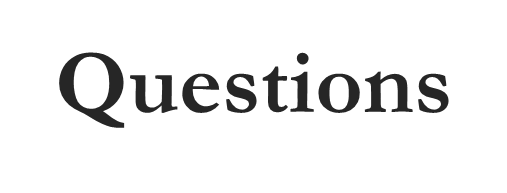